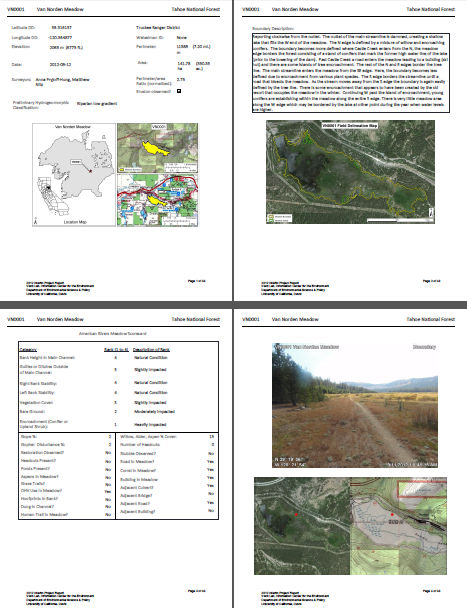 Bank height
Bank stability
Length of gullies/ditches
Vegetation composition
% Bare ground
Encroachment
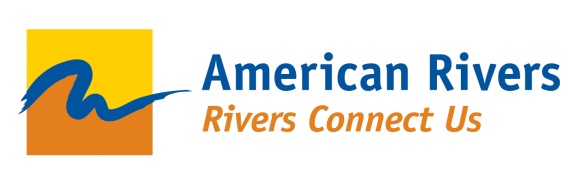 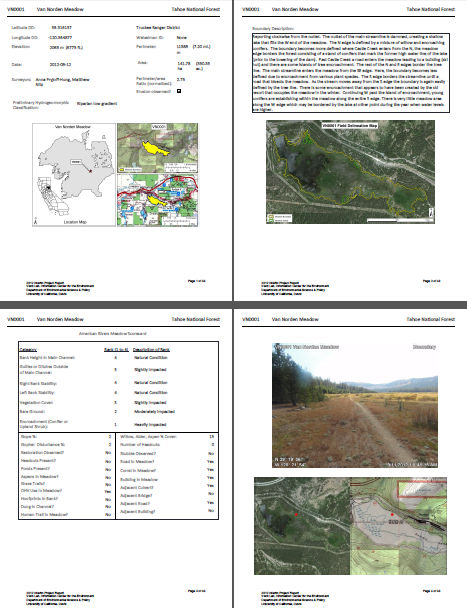 Headcuts-  map and measure
	    -  area at risk 

Loss ratio
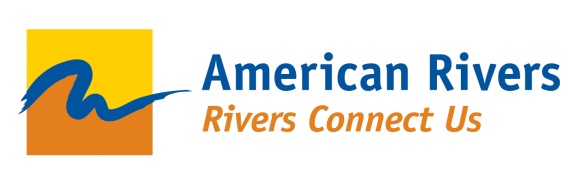 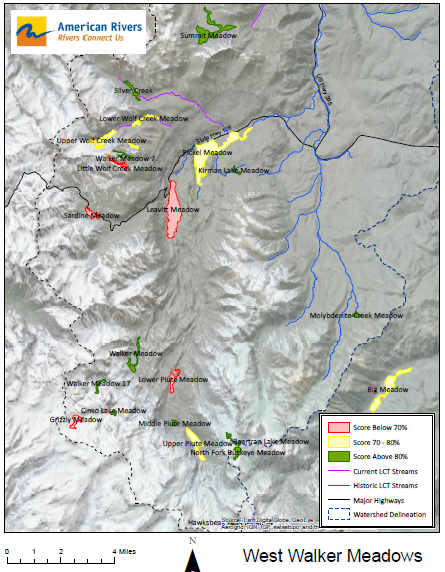 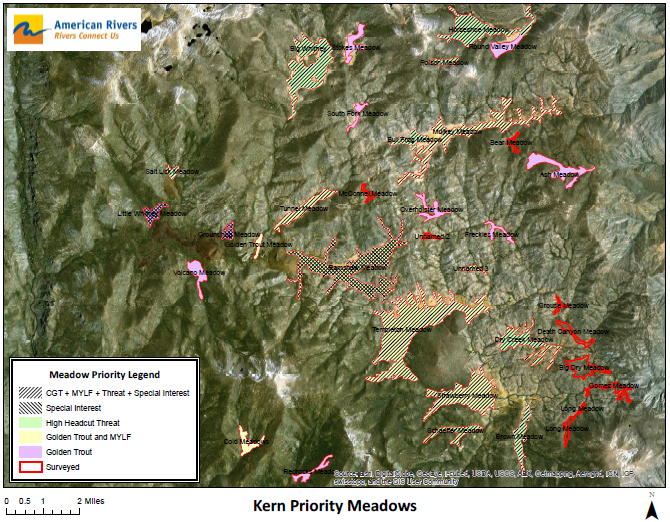 [Speaker Notes: Purpose of rapid assessment is to
 Inventory]
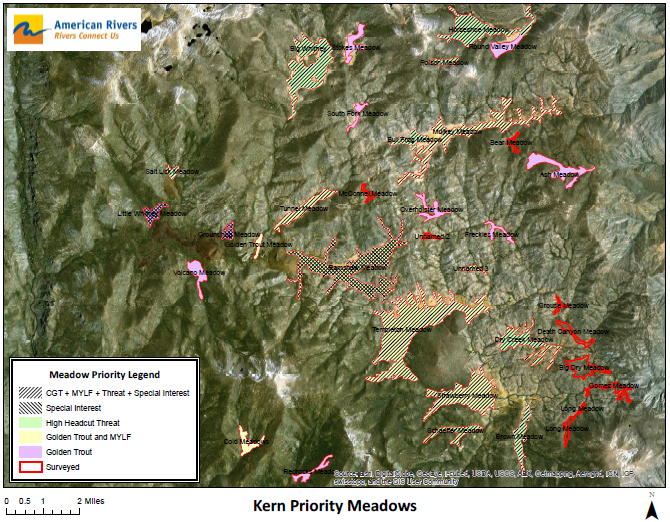 Assess to:

Inventory
Prioritize
Focus
[Speaker Notes: Purpose of rapid assessment is to
 Inventory]
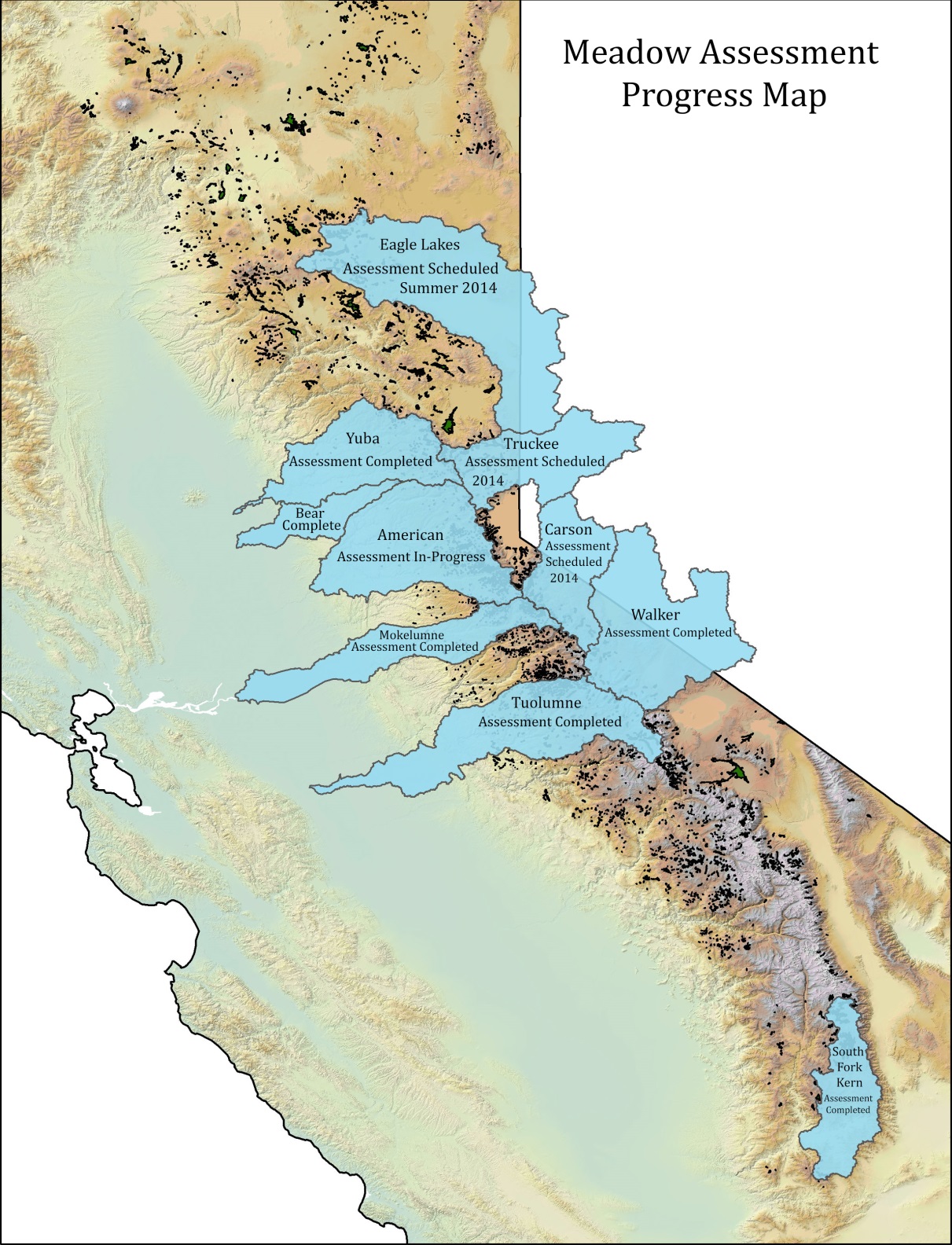 [Speaker Notes: UCD
Stillwater
Tuolumne River Trust
NRCS
AR]
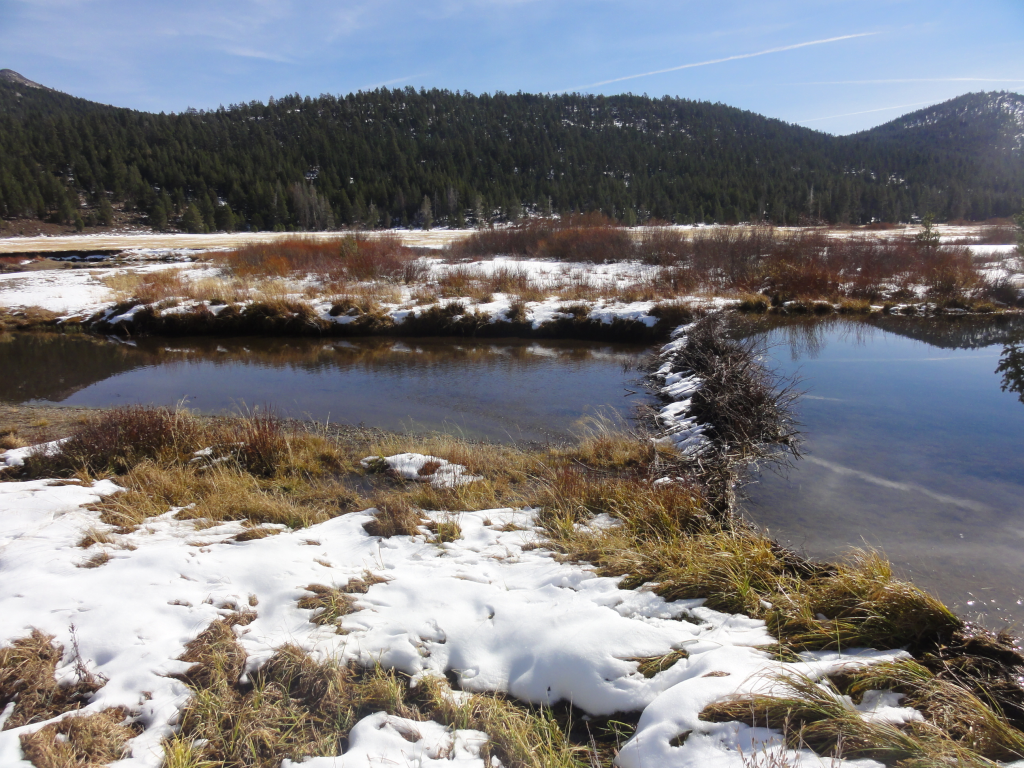 Project-specific monitoring and experiments:

Beaver Dams
Before-after and modeled streamflow and groundwater
[Speaker Notes: Nod to Rod for experiment]
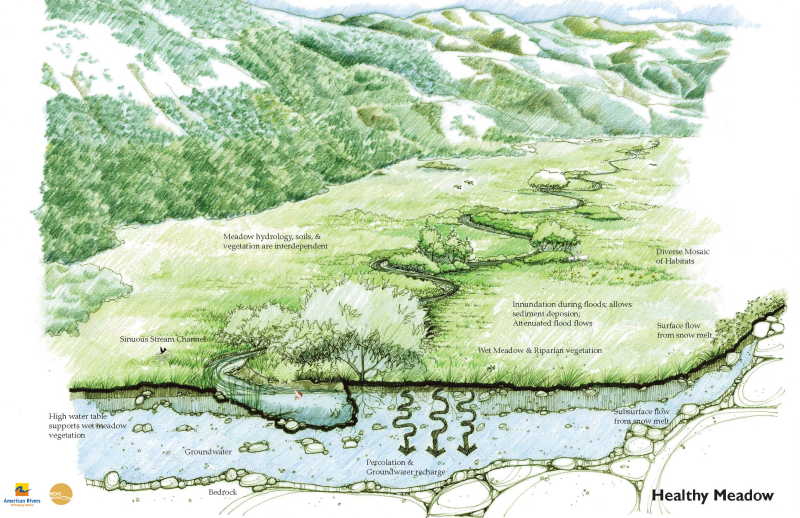 Why meadows?
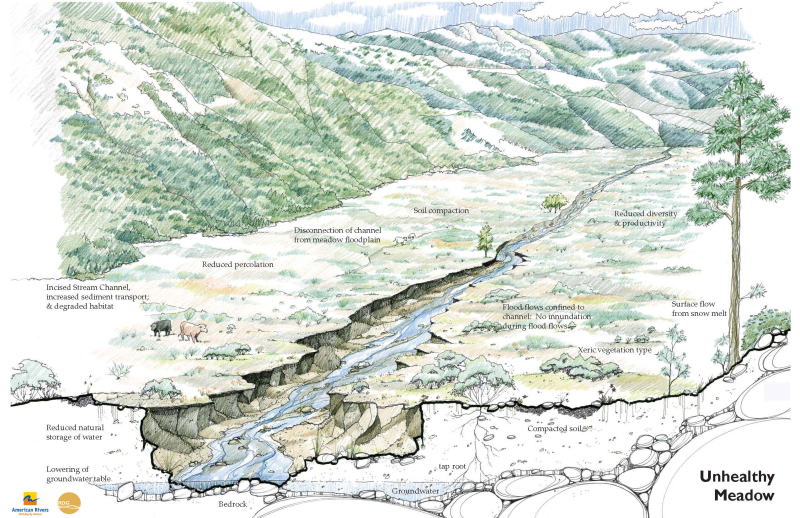 [Speaker Notes:  Railroad Grades
 Road Building
 Livestock Grazing
 Logging
 Mining
 Channel/Drainage Manipulation

Water-
• Baseflow Augmentation
• Flood Attenuation
Improved Water Quality-
 Decreased Water Temperature
 Restored Nutrient Cycling
 Decreased Sediment
Biology-
• Aquatic Organisms
• Terrestrial Wildlife
• Vegetation Communities
Carbon-
• Biomass
• Soil]